MAPA DE PROCESOS-PHVA
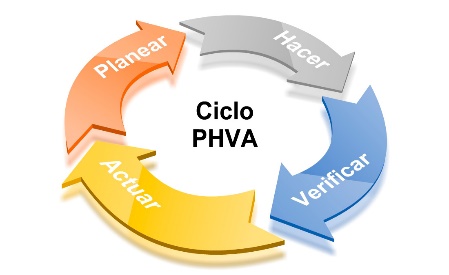 Evaluación y mejora
PLAN SECTORIAL DE DESARROLLORAMA JUDICIAL 2019 – 2022“JUSTICIA MODERNA CON TRANSPARENCIA Y EQUIDAD”
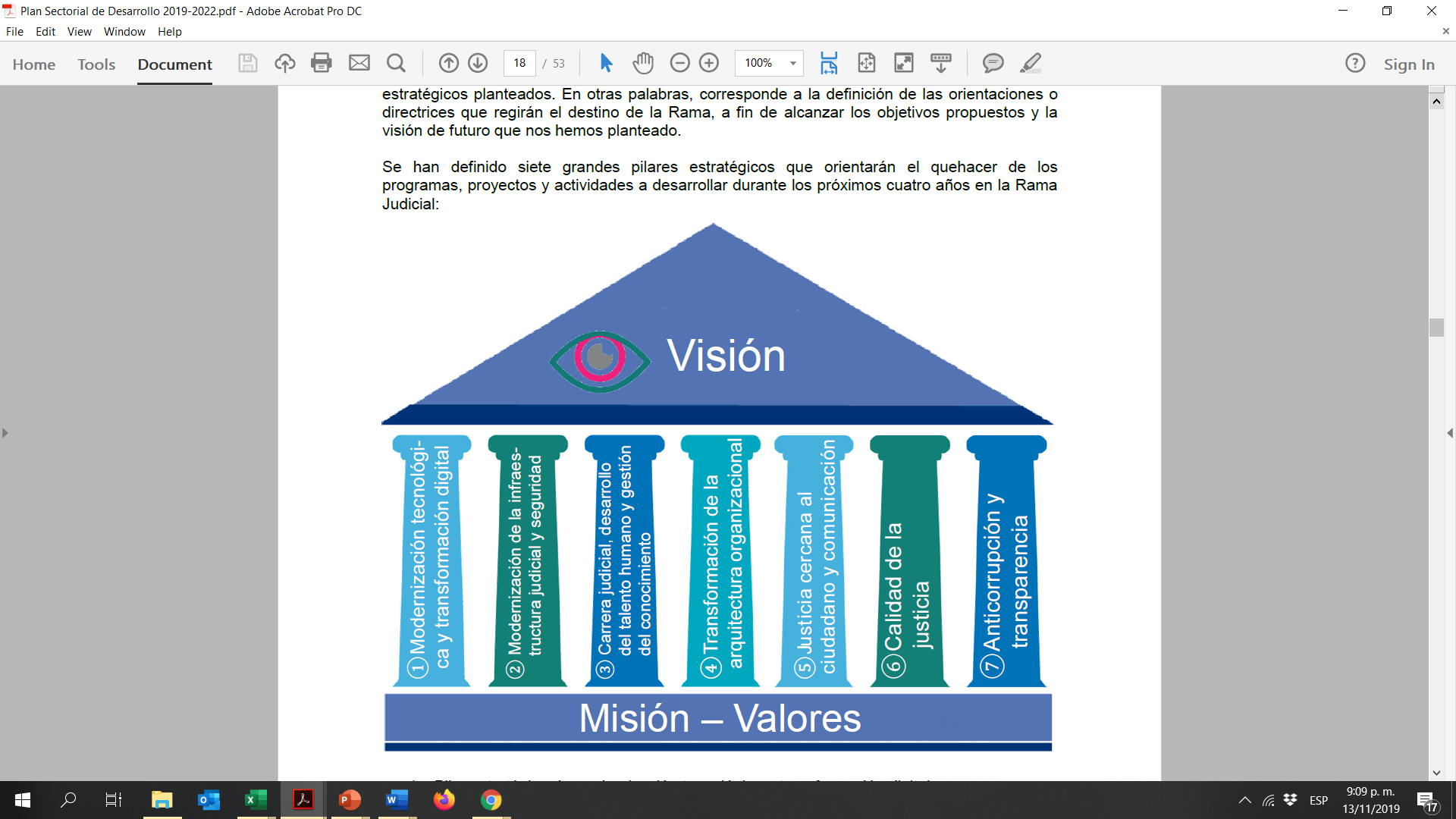 PILARES ESTRATÉGICOS
ARTICULACIÓN  Y COHERENCIA
PLAN SECTORIAL
NTC 6256: 2018
MIPG 2.0
4- CONTEXTO
DIMENSIÓN 2 MIPG:  DIRECCIONAMIENTO ESTRATÉGICO Y PLANEACIÓN
PLANEACIÓN INSTITUCIONAL
5- LIDERAZGO
5-P E. JUSTICIA CERCANA AL CIUDADANO Y COMUNICACIÓN
DIMENSIÓN 2 MIPG:  DIRECCIONAMIENTO ESTRATÉGICO Y PLANEACIÓN
PLANEACIÒN INSTITUCIONAL
DIMENSIÓN 2 MIPG:  DIRECCIONAMIENTO ESTRATÉGICO Y PLANEACIÓN
6- PLANIFICACIÓN
7- P.E  ANTICORRUPCIÓN Y TRANSPARENCIA
DIMENSIÓN 3- GESTIÓN CON VALORES PARA EL RESULTADO
7- APOYO
3- P.E.  CARRERA JUDICIAL DESARROLLO DEL TALENTO HUMANO Y GESTIÓN DEL COMOCIMIENTO
DIMENSIÓN 1- TALENTO HUMANO
2--- P.E.  MODERNIZACIÒN DE LA INFRAESTRUCTURA JUDICIAL Y SEGURIDAD
DIMENSIÓN  6- GESTIÓN  DEL CONOCIMIENTO Y LA INNOVACIÓN
6- P. E    CALIDAD DE LA JUSTICIA
1- - P.E.  MODERNIZACIÓN  TECNOLÓGICA Y TRANSFORMACIÓN DIGITAL
DIMENSIÓN 3- GESTIÓN CON VALORES PARA EL RESULTADO
5-P E. JUSTICIA CERCANA AL CIUDADANO Y COMUNICACIÓN
DIMENSIÓN 5- INFORMACIÓN Y COMUNICACIÓN
8- FUNCIÓN JURISDICCIONAL Y ADMINISTRATIVA DE LA RAMA JUDICIAL
4- P. E.  TRANSFORMACIÓN DE LA ARQUITECTURA ORGANIZACIONAL
DIMENSIÓN 3 GESTIÓN CON  VALORES PARA EL RESULTADO
DIMENSIÓN 4-EVALUACIÓN DE RESULTADOS
9- EVALUACIÓN DEL DESEMPEÑO
6-  P.E.  CALIDAD DE LA JUSTICIA
DIMENSIÓN 7- CONTROL INTERNO
4- P.E. TRANSFORMACIÓN DE LA ARQUITECTURA ORGANIZACIONAL
4- P.E  TRANSFORMACIÒN DE LA ARQUITECTURA ORGANIZACIONAL
DIMENSIÓN 4-EVALUACIÓN DE RESULTADOS
10- MEJORA
DIMENSIÓN 7- CONTROL INTERNO
6- P.E CALIDAD DE LA JUSTICIA